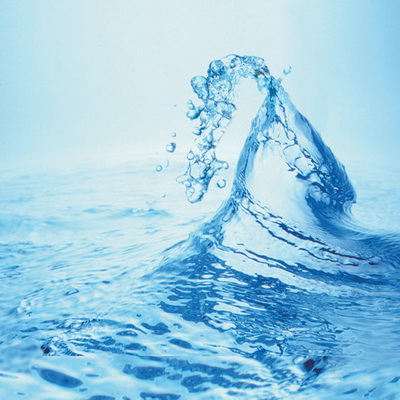 PHÒNG GIÁO DỤC QUẬN LONG BIÊN
TRƯỜNG MẦM NON VIỆT HƯNG
KHÁM PHÁ KHOA HỌC
Đề tài : 
mỘT SỐ TÍNH CHẤT CỦA NƯỚC
Lứa tuổi: Mẫu giáo nhỡ
Số trẻ: 20 - 25 trẻ
Thời gian: 25-30 phút
Giáo viên: Nguyễn Thục Anh
Năm học: 2017 -2018
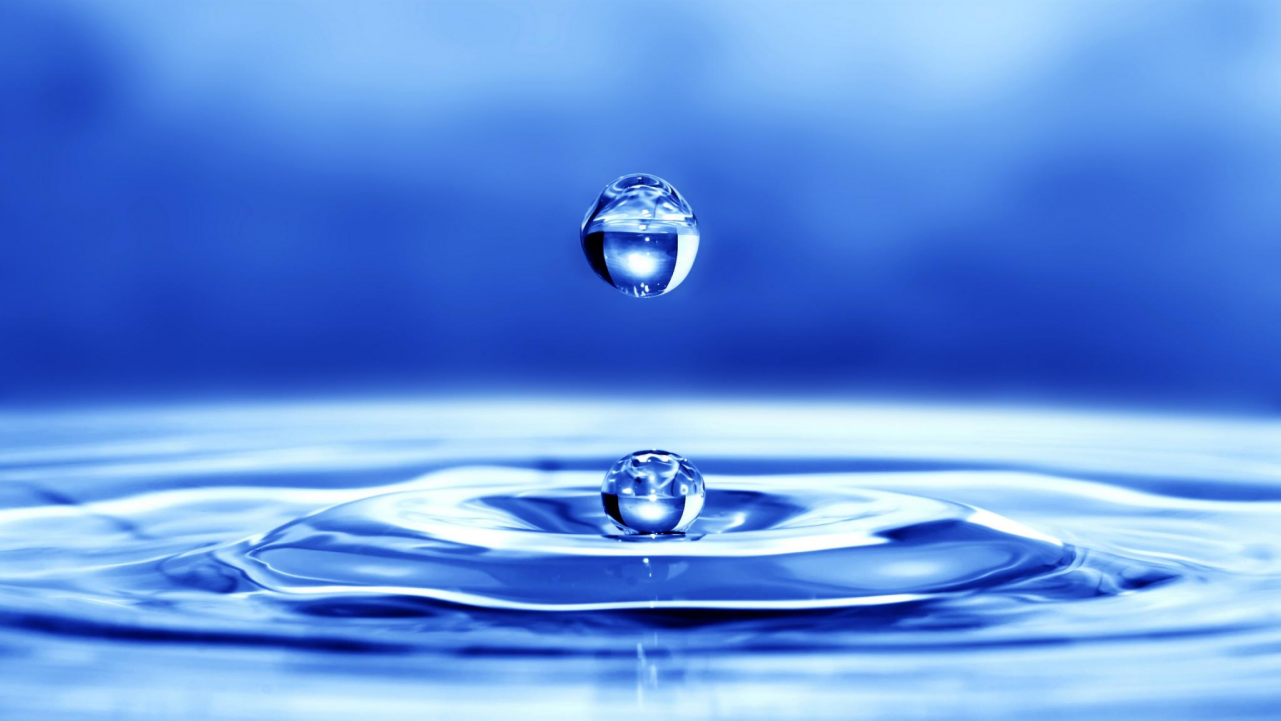 Ổn định tổ chức
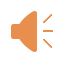 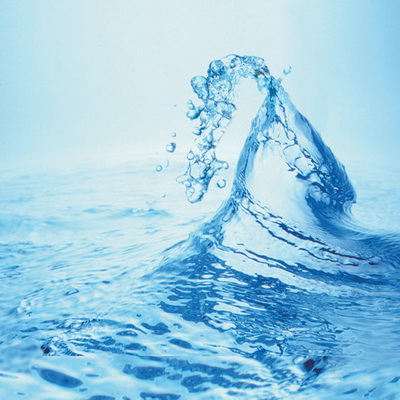 Nước có ở khắp mọi nơi
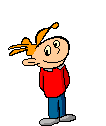 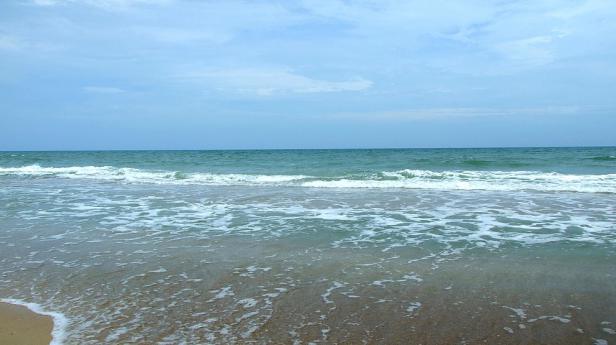 Nước biển
Nước mưa
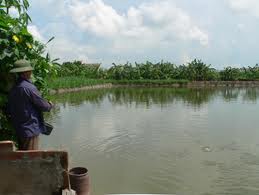 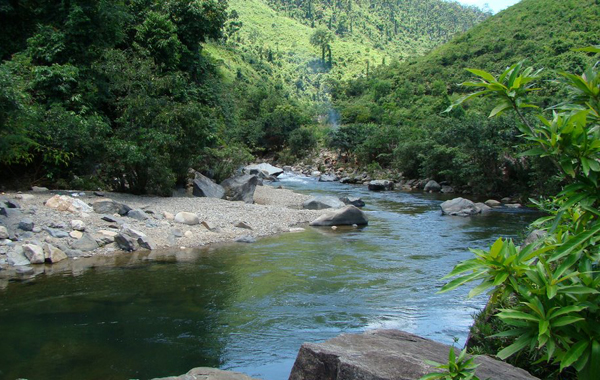 Nước ao
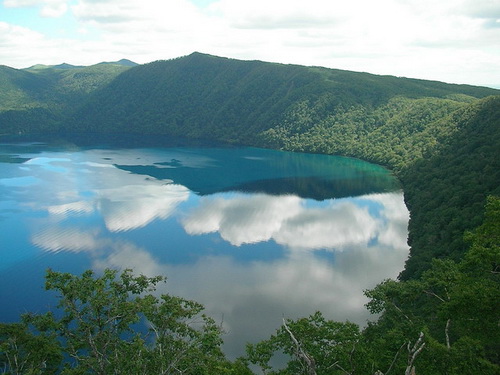 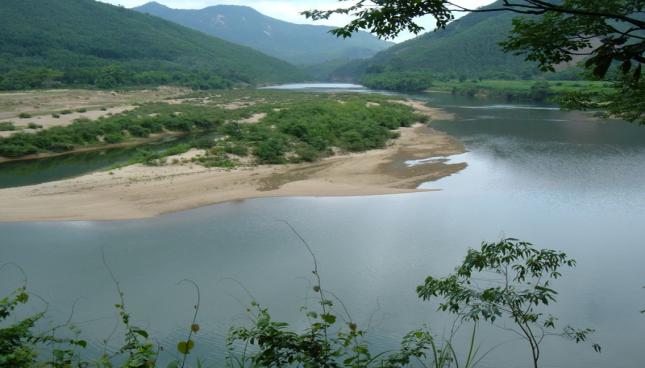 Nước suối
Nước sông
Nước hồ
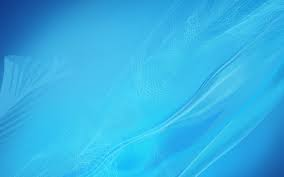 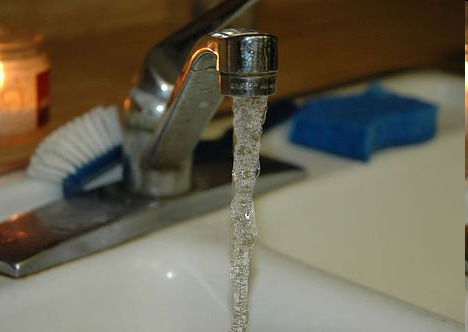 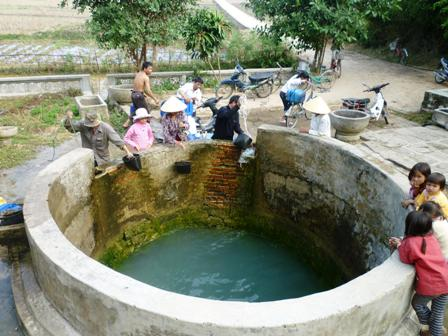 Nước máy
Nước giếng
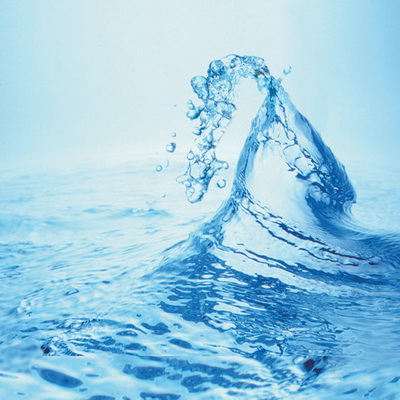 Lợi ích của nước
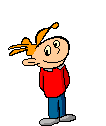 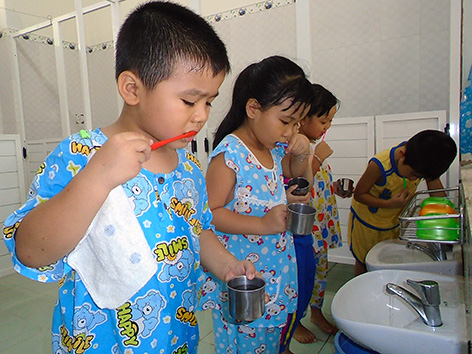 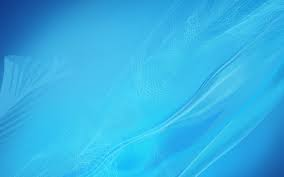 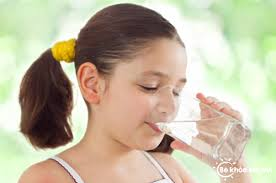 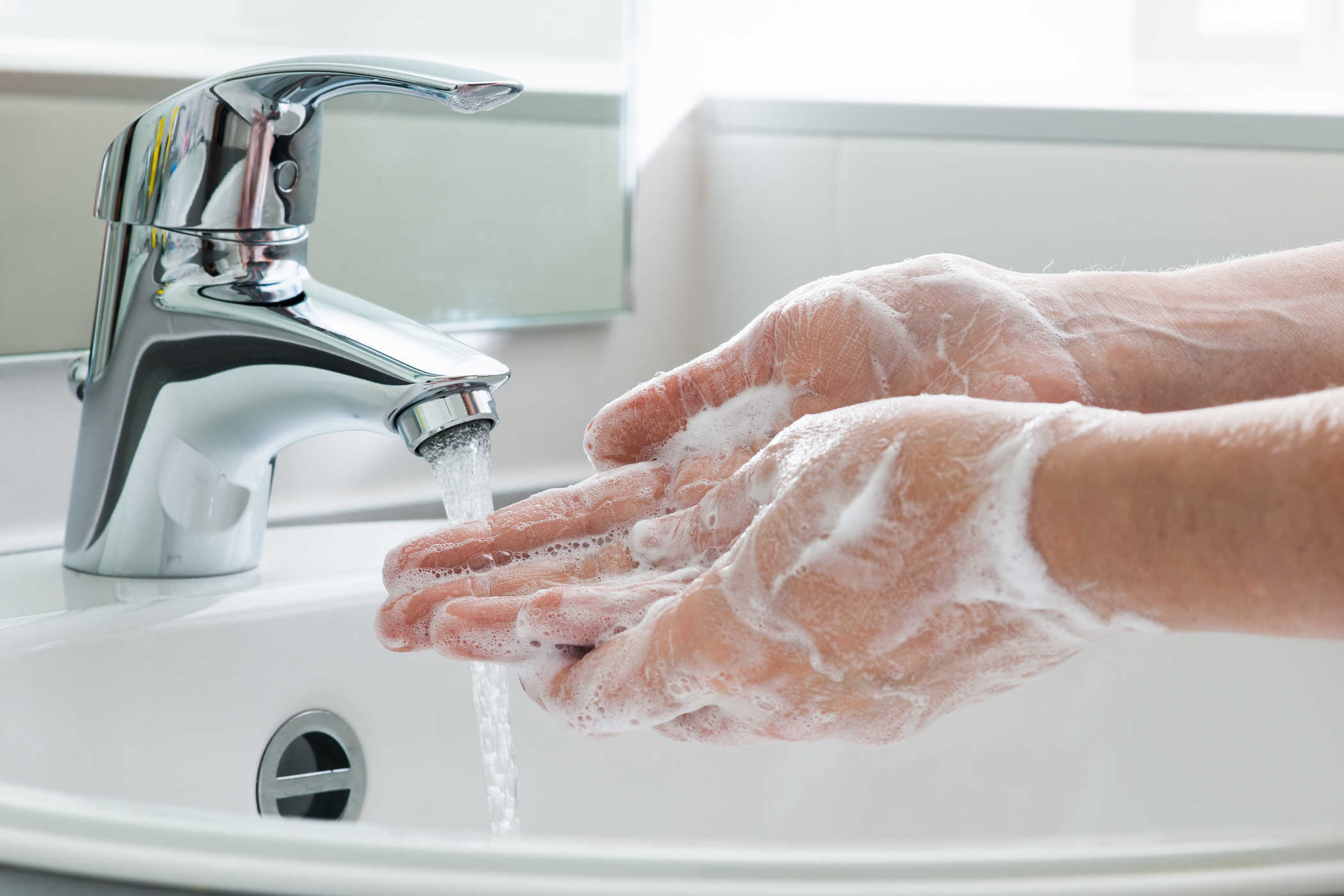 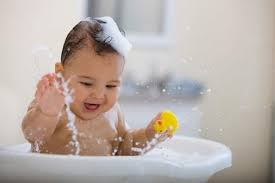 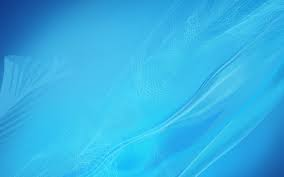 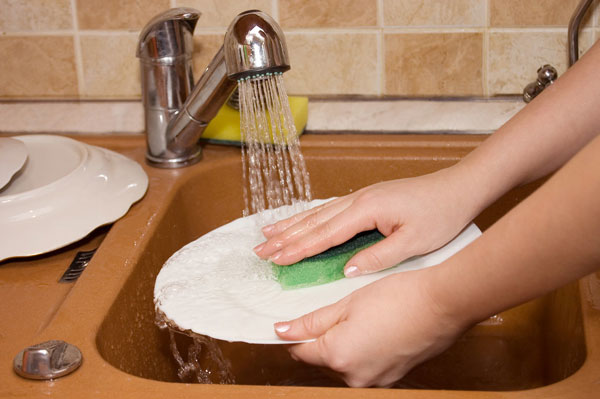 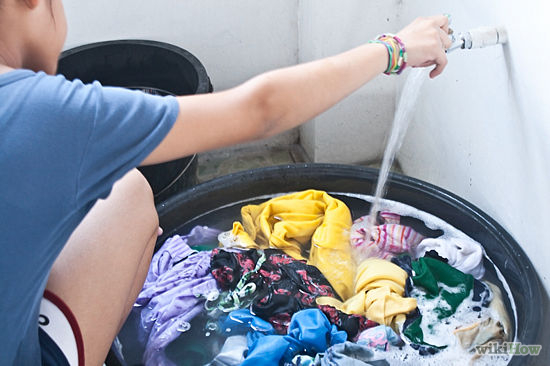 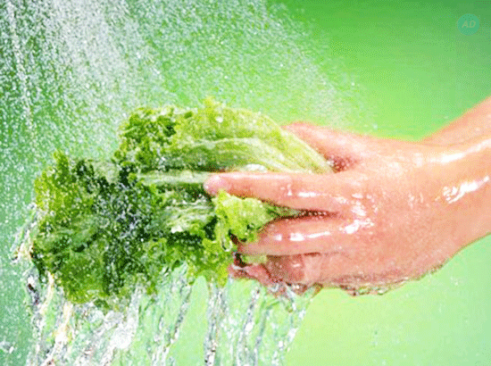 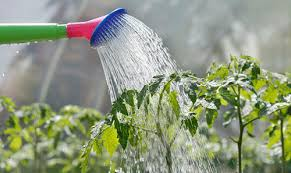 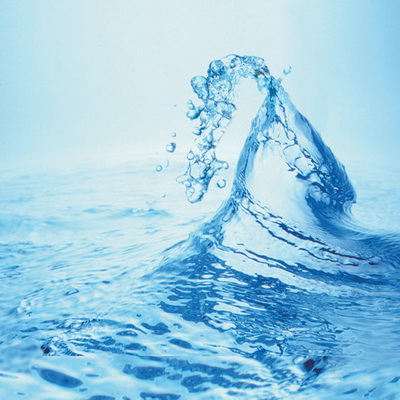 Trải nghiệm tìm hiểu một số tính chất của nước
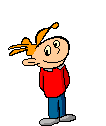 * HĐ 1: Quan sát, ngửi nước. Múc nước bằng tay.
* HĐ 2: Múc nước đổ vào bình chứa nước.
* HĐ 3: Pha đường, muối vào nước.
* HĐ 4: Pha màu vào nước.
* HĐ 5: Thấm nước
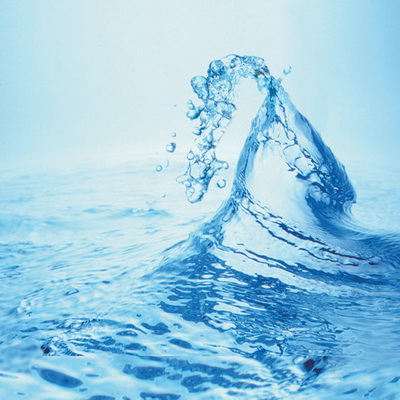 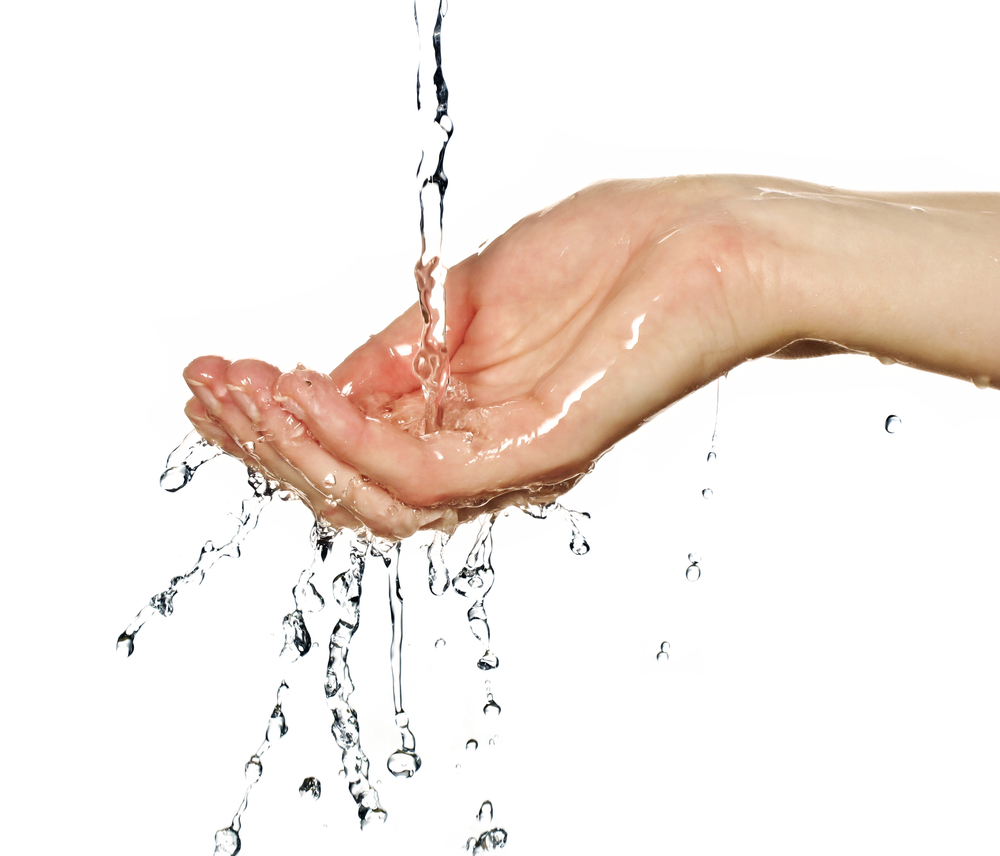 Nước là chất lỏng
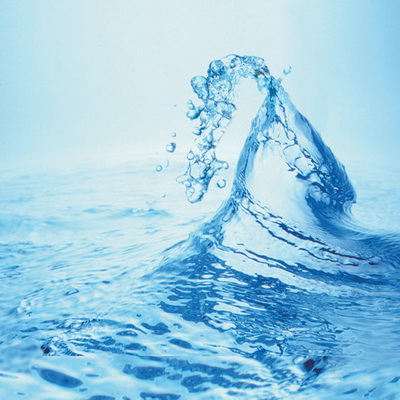 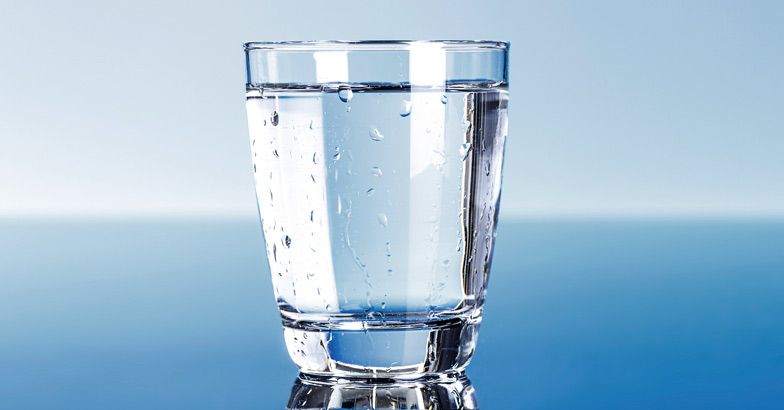 Nước trong suốt, không màu, không mùi, không vị
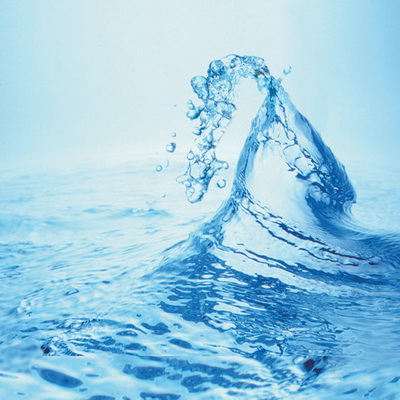 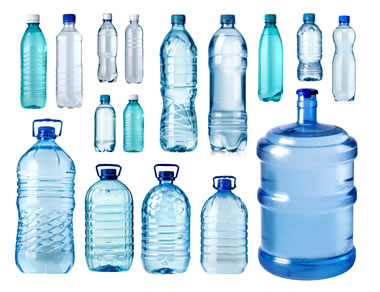 Nước có hình dạng của vật chứa nó
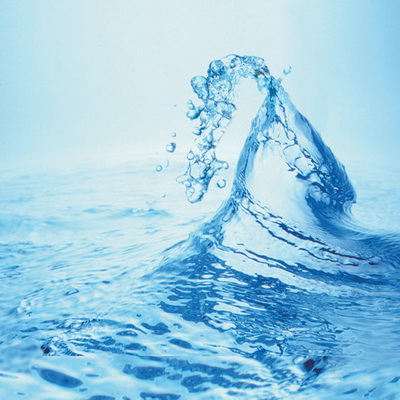 Nước có thể hòa tan 1 số chất
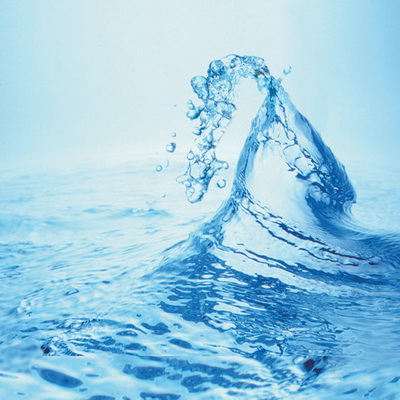 Nước có thể đổi màu
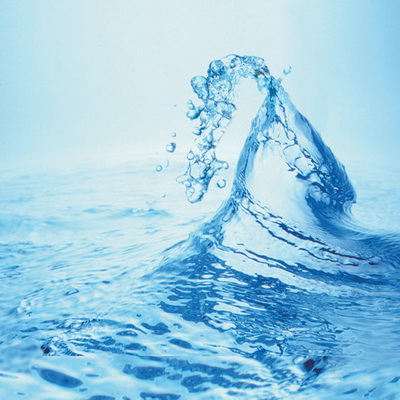 Nước dễ được thấm hút
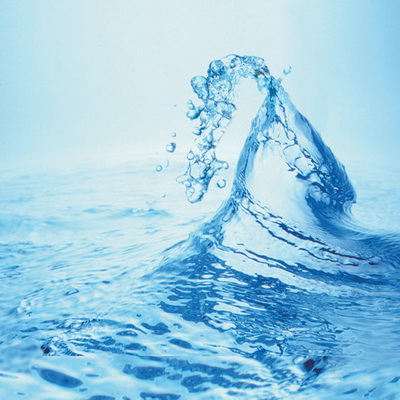 Nước bốc hơi khi đun sôi
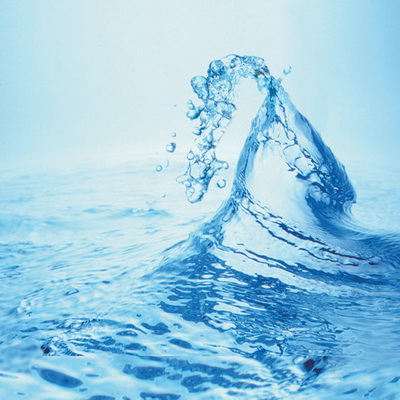 Nước đông cứng thành đá khi cho vào ngăn đá tủ lạnh
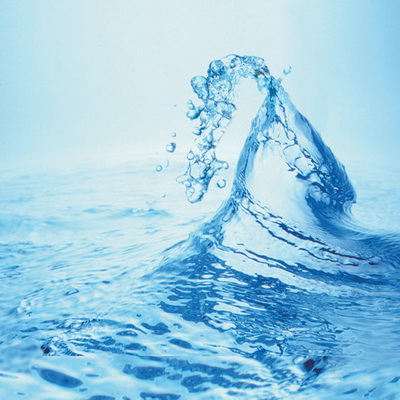 Kết thúc
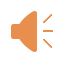